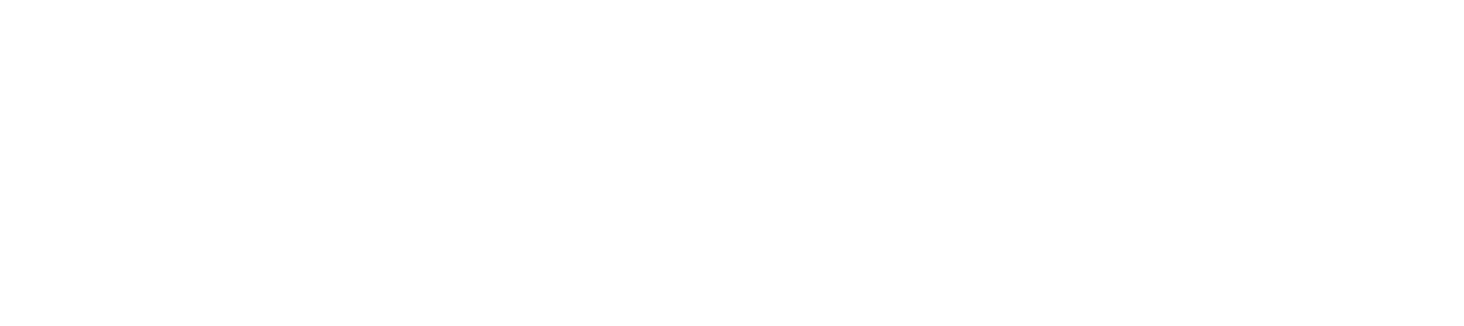 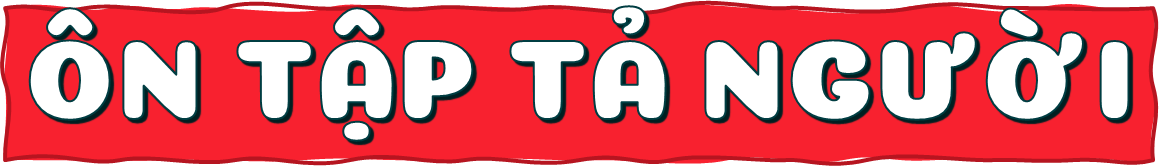 MỤC TIÊU
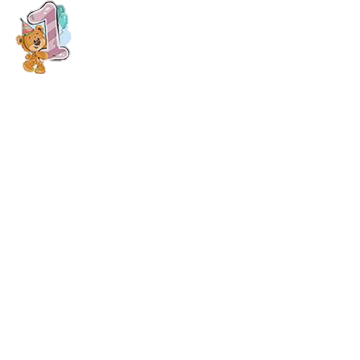 Ôn tập về cấu tạo bài văn tả người
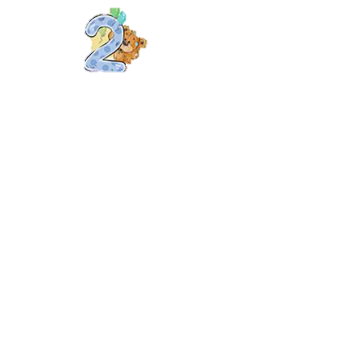 Viết được bài văn tả một người em yêu mến
01
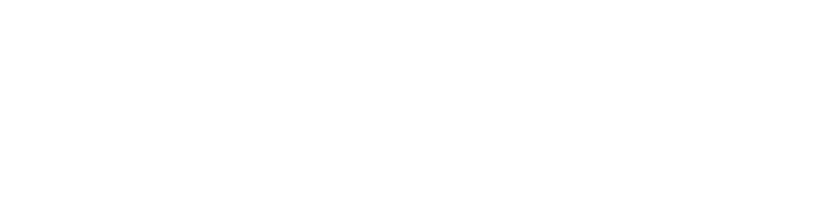 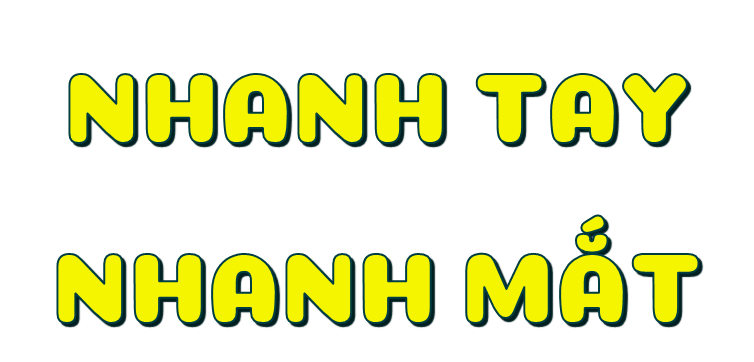 1/ Cấu tạo bài văn tả người gồm mấy phần ?
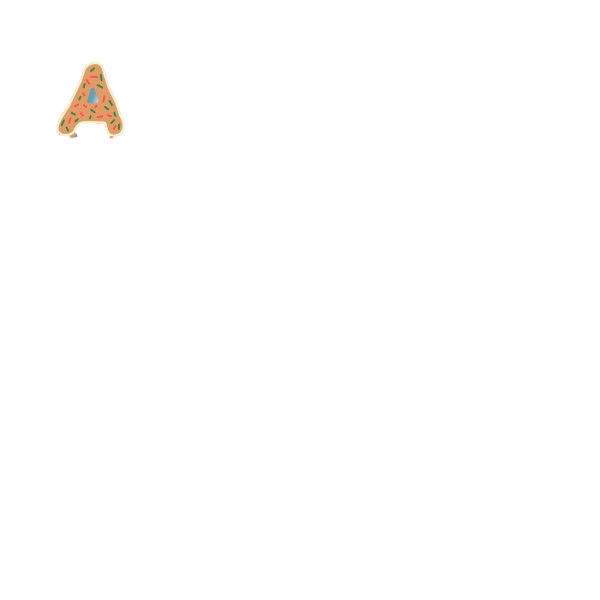 1 phần
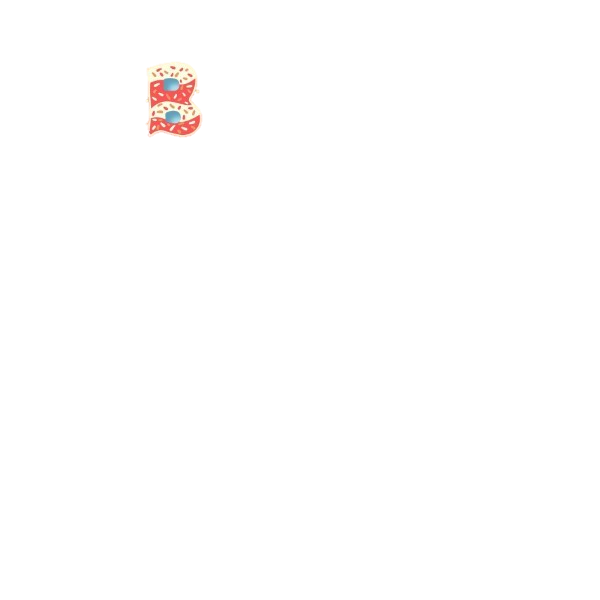 2 phần
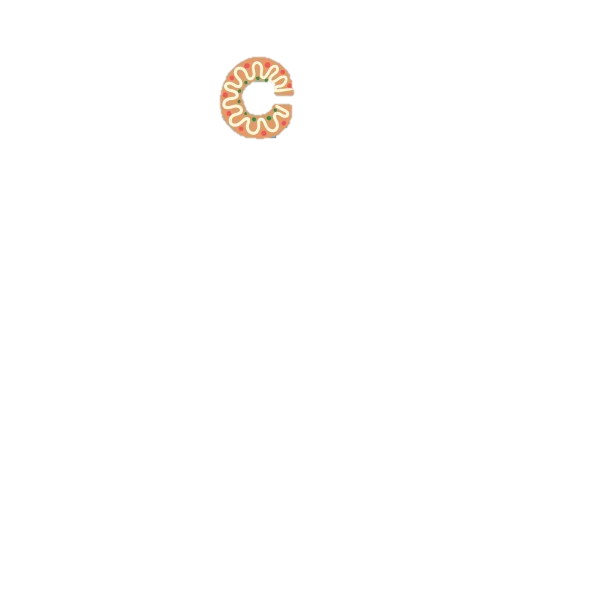 3 phần
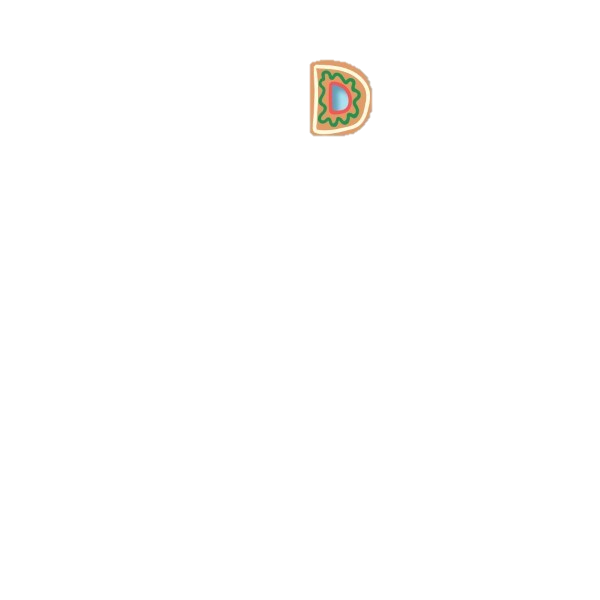 4 phần
[Speaker Notes: GV có thể hỏi them học sinh bao gồm những phần nào?]
2/ Có hai cách mở bài là mở bài gián tiếp và mở bài trực tiếp:
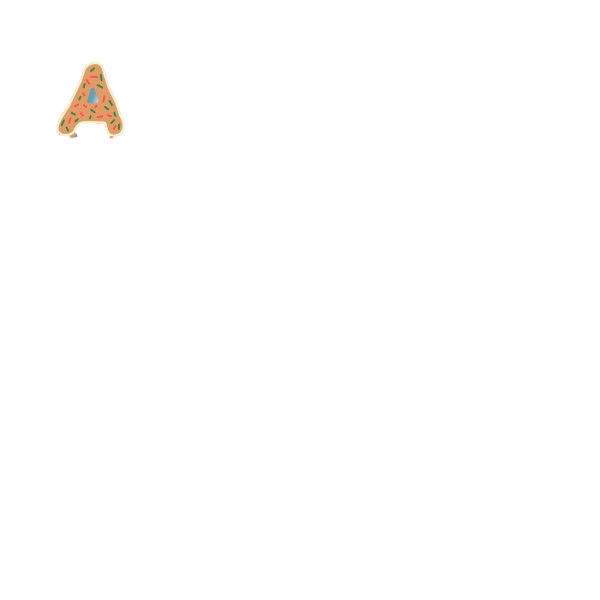 Đúng
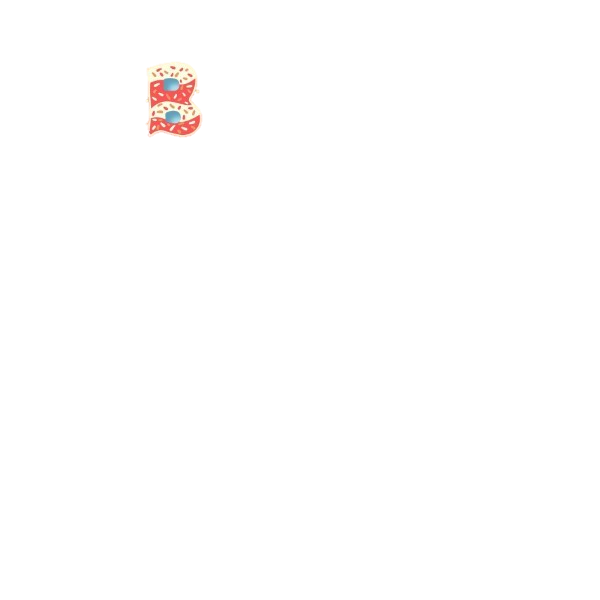 Sai
3/ Trong bài văn tả người phần thân bài thường gồm nội dung nào?
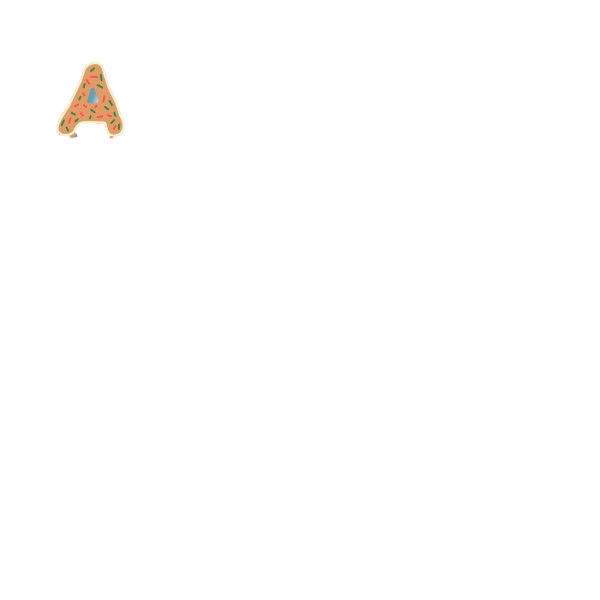 Tả ngoại hình
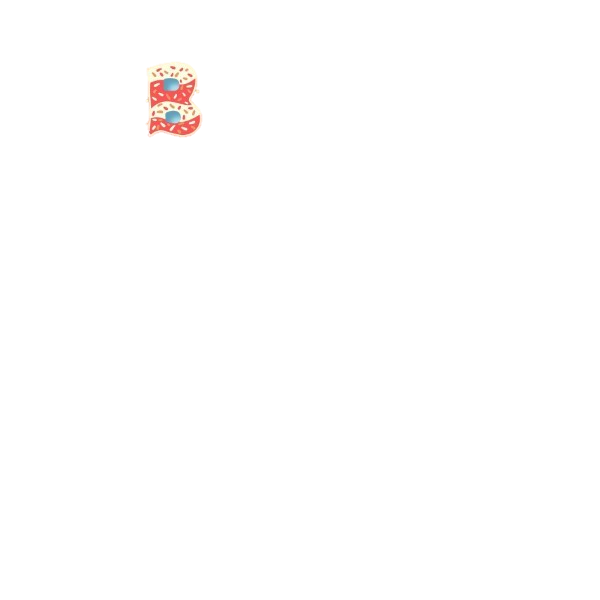 Tả thói quen, sở thích
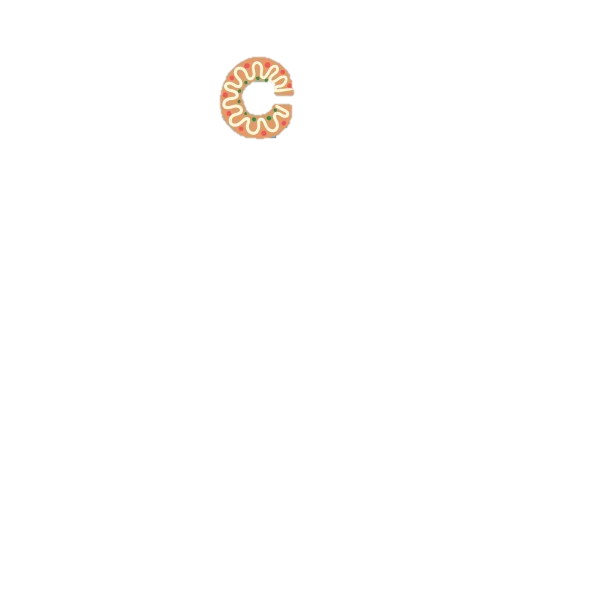 Tả tính tình, hoạt động
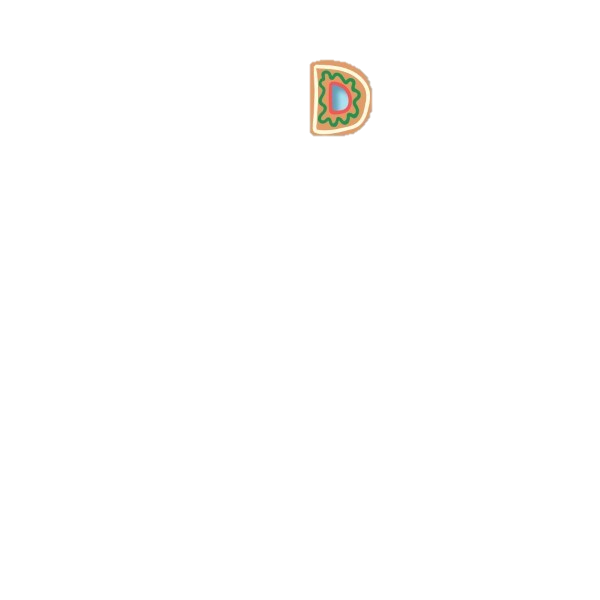 Tất cả các ý trên
4/ Để viết một đoạn văn tả ngoại hình tốt, em cần:
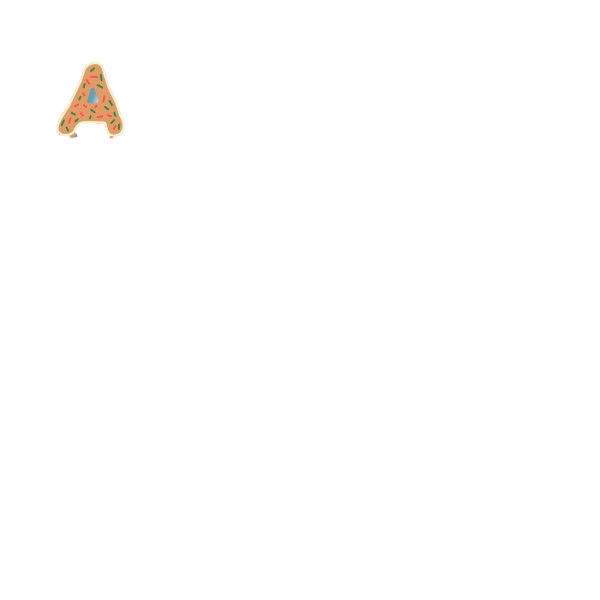 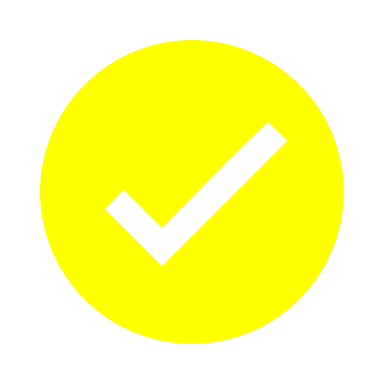 Sử dụng các hình ảnh so sánh, liên tưởng
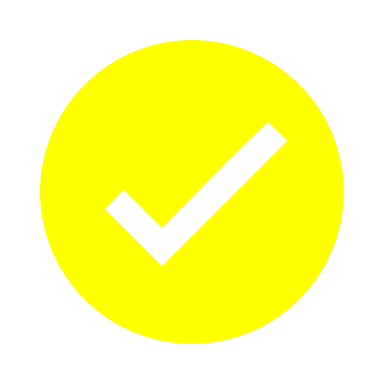 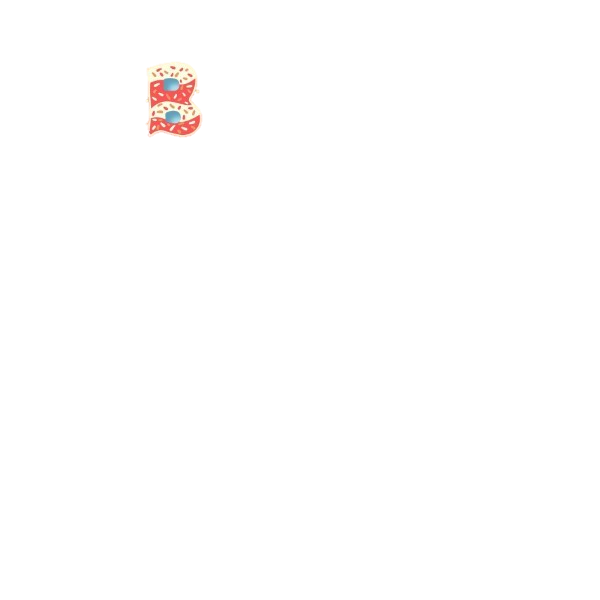 Lựa chọn các đặc điểm tiêu biểu về ngoại hình
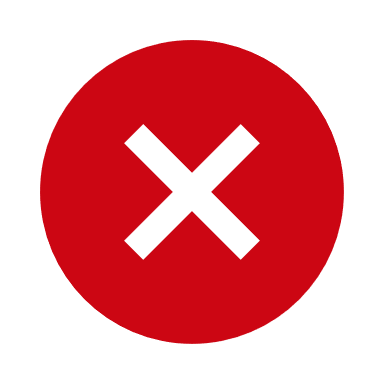 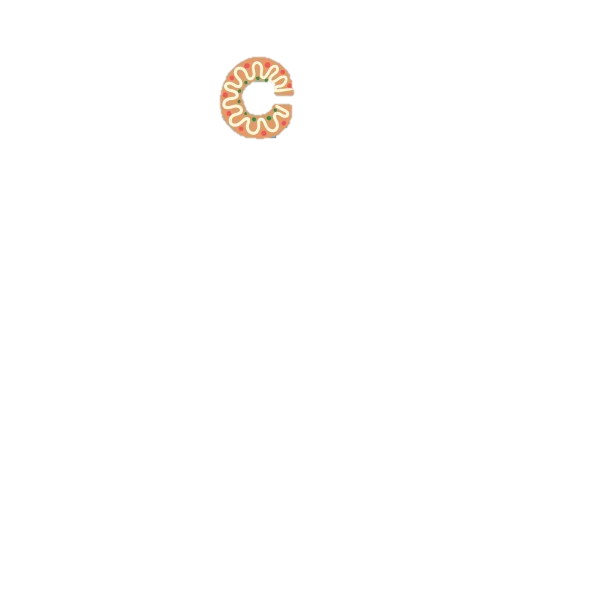 Tả tất cả các đặc điểm của người đó
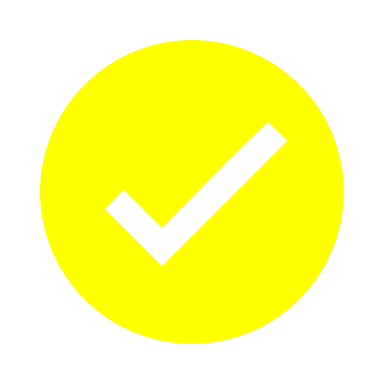 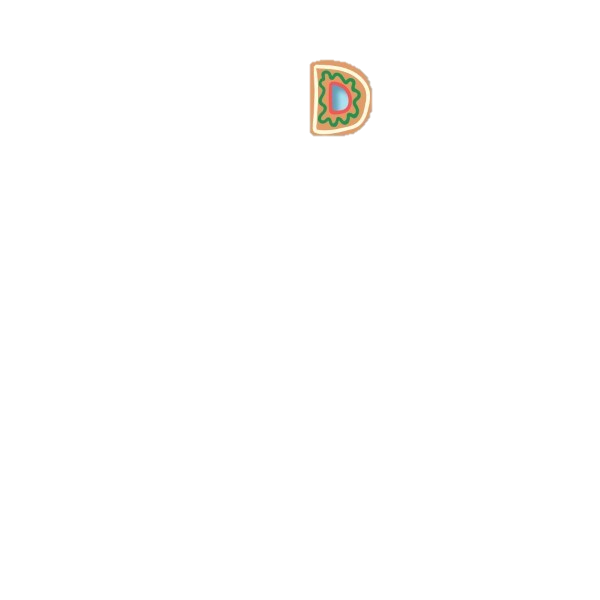 Chọn lọc các từ ngữ gợi tả, giàu cảm xúc
[Speaker Notes: Học sinh chọn nhiều đáp án, GV click vào ô tròn để ra đáp án]
5/ Khi tả hoạt động của một người, em cần:
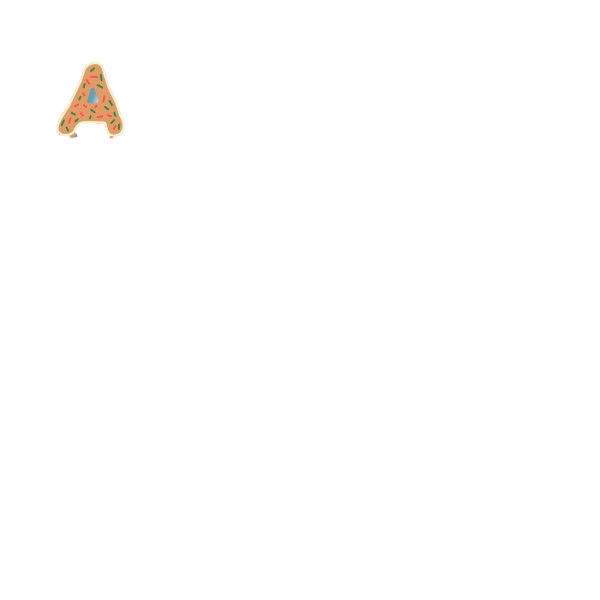 Tả hoạt động qua một việc cụ thể.
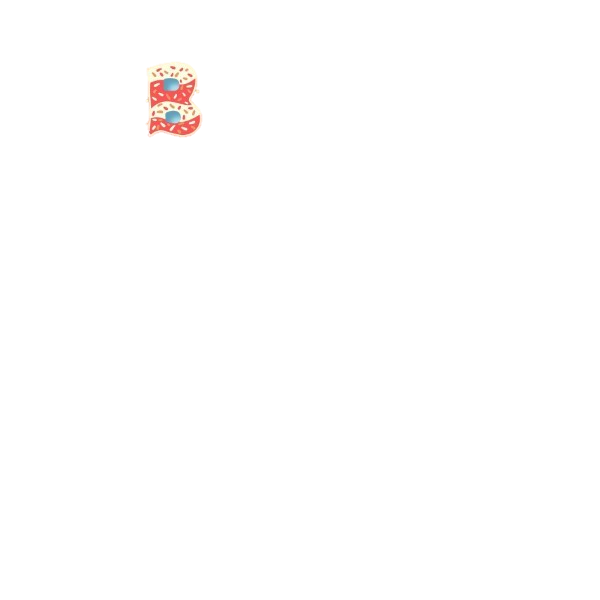 Tả chi tiết các đặc điểm bên ngoài.
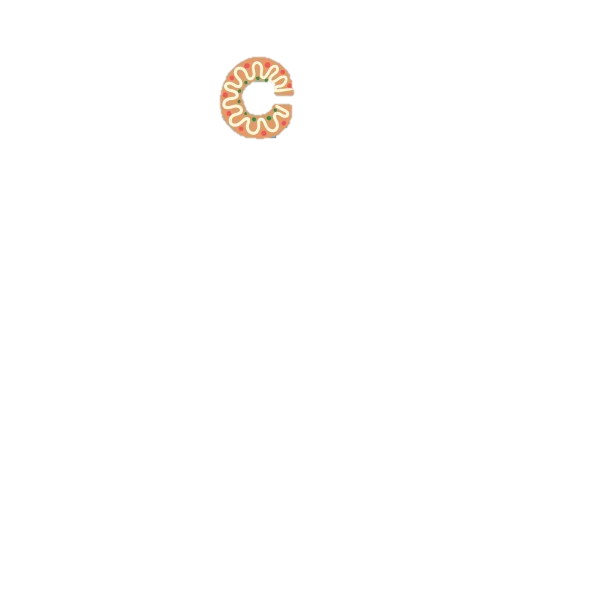 Kể thời gian người đó làm việc.
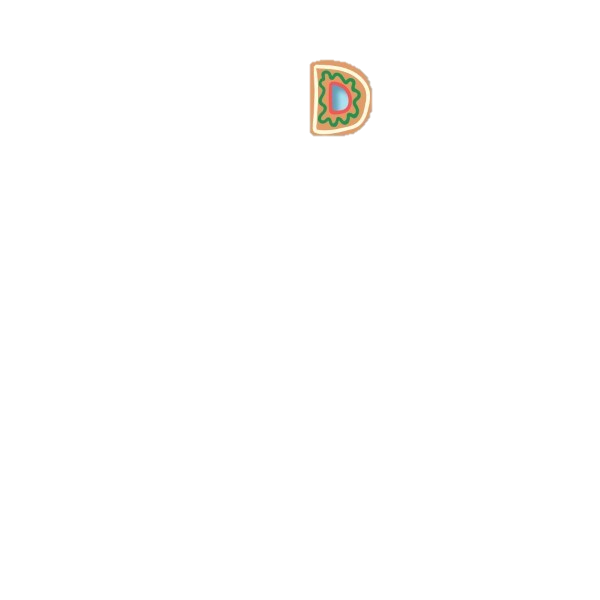 Kể công việc người đó làm hằng ngày .
6/ Trong bài văn tả người, có mấy kiểu kết bài?
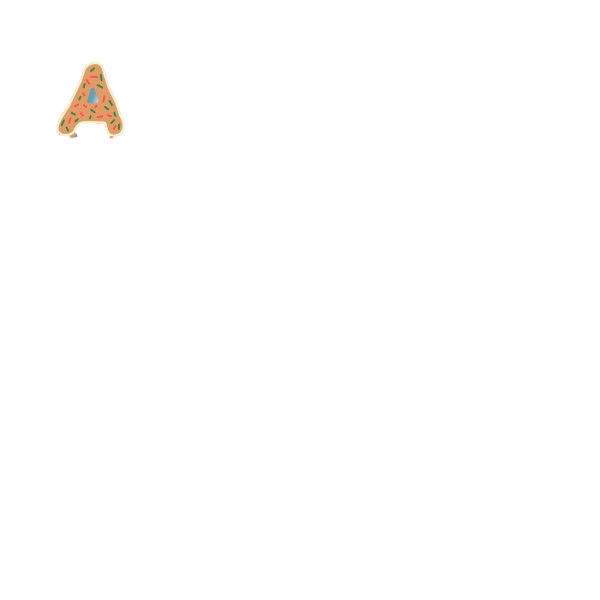 2 kiểu kết bài: kết bài mở rộng và kết bài không mở rộng
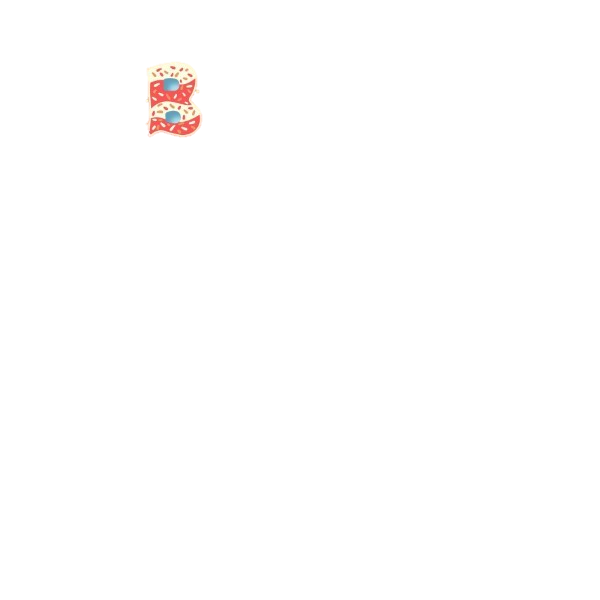 1 kiểu kết bài: kết bài mở rộng
[Speaker Notes: GV GIỚI THIỆU BÀI MỚI: CÔ TRÒ CHÚNG TA VỪA BƯỚC QUA PHẦN KHỞI ĐỘNG, CHẮC LÀ CÁC EM ĐÃ PHẦN NÀO NHỚ ĐƯỢC KIẾN THỨC Về cấu tạo của một bài văn tả người. Các em hãy cho cô biết một bài văn tả người bao gồm những gì?]
Mở bài
Cấu tạo bài văn tả người
Thân bài
Kết bài
Mở bài trực tiếp
Giới thiệu ngay người được tả
MỞ BÀI
Bài hát
Thơ, ca dao
Giới thiệu người được tả
Mở bài gián tiếp
Kỷ niệm
………..
Đặc điểm nổi bật về tầm vóc, cách ăn mặc, khuôn mặt, mái tóc, cặp mắt, hàm răng…
Tả ngoại hình
Thân bài
Lời nói, cử chỉ, thói quen, cách cư xử với người khác,…
Tả tính tình, hoạt động
Nêu suy nghĩ, tình cảm với người được tả
Kết bài mở rộng
Kết bài
Nêu suy nghĩ, tình cảm với người được tả
Kết bài 
không mở rộng
Liên hệ việc làm của bản thân
Giới thiệu người được tả
Mở bài
Tả ngoại hình
Cấu tạo bài văn tả người
Thân bài
Tả tính tình, hoạt động
Nêu cảm nghĩ về người được tả
Kết bài
02
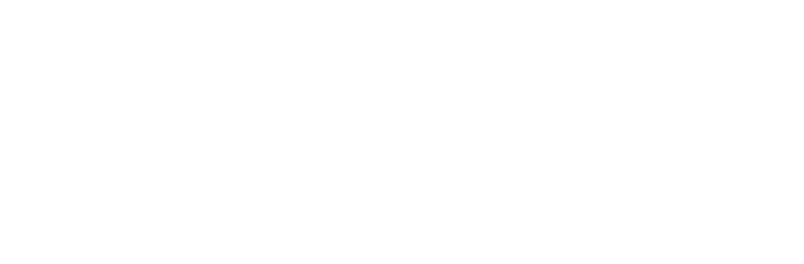 Đề bài: Em hãy viết bài văn miêu tả một người mà em yêu mến
[Speaker Notes: Em hãy xác định yêu cầu của bài là gì]
MỞ BÀI
Giới thiệu người mà em định tả
Tả ngoại hình
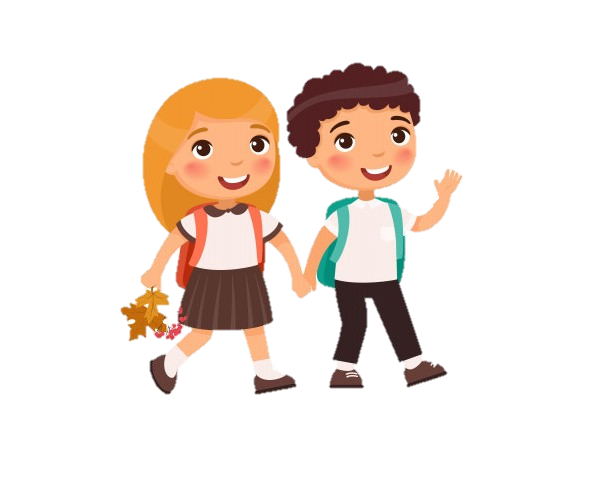 THÂN BÀI
Tả tính tình, hoạt động
Nêu cảm nghĩ của em
KẾT BÀI
[Speaker Notes: Vậy khi viết bài các em cần lưu ý, bài lập dàn ý cần có đủ 3 phần………..]
THÂN BÀI
Tả ngoại hình:
Tuổi: còn trẻ/ đã già…….
Dáng người: thon thả/ mập mạp/ nhỏ nhắn……
Khuôn mặt: trái xoan/ phúc hậu/ dễ thương…..
Tóc: dài/ đen nhánh/ mềm mượt……..
Nụ cười: trìu mến/ tươi vui/ rạng rỡ……….
Trang phục: lịch sự/ gọn gàng……
Tả tính tình, hoạt động:
Tính tình: vui vẻ/ hòa đồng/ tận tụy với công việc
Hoạt động: nêu hoạt động trong 1 việc làm cụ thể
[Speaker Notes: Phần thân bài các em cần lựa chọn các chi tiết tiêu biểu về ngoại hình và hoạt động cụ thể]
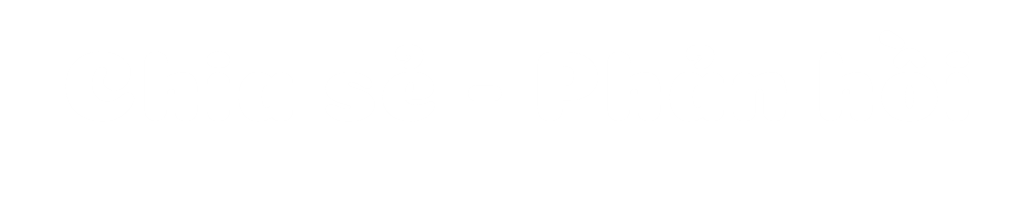 - Điều em yêu thích/học được từ bài bạn
- Điều em góp ý để bài bạn tốt hơn
Bài tham khảo
“Sinh con ra trong bao nhiêu khó nhọc, mẹ yêu thương con hơn yêu cuộc sống”
Mỗi lần nghe lời bài hát em chỉ muốn chạy thật nhanh đến bên mẹ ôm chầm lấy mẹ, thơm lên má lên trán mẹ, cảm ơn mẹ đã sinh ra và yêu thương em.
Bài tham khảo
Mẹ em năm nay đã ba mươi tuổi nhưng ai cũng nói trông mẹ trẻ như ngoài hai mươi. Dáng người mẹ dong dỏng cao, làn da mẹ trắng nõn như da em bé. Mẹ có khuôn mặt trái xoan, nhỏ nhắn. Nổi bật trên khuôn mặt ấy là đôi mắt như biết nói, đen láy, mỗi khi mẹ cười đôi mắt ấy lại lấp lánh lạ thường. Ai cũng bảo em có đôi mắt rất giống mẹ khiến em rất tự hào. Mũi mẹ cao, thẳng, là mũi dọc dừa. Đôi môi mẹ không dùng son bao giờ nhưng luôn có màu hồng tự nhiên rất tươi.
Bài tham khảo
Mỗi khi mẹ cười, hàm răng trắng muốt lộ ra trông rất đẹp. Mẹ thích để tóc ngắn ngang vai nhuộm màu hạt dẻ, trông rất trẻ trung. Thường thì mẹ nội trợ ở nhà, mẹ mặc một bộ đồ ở nhà rất đơn giản, đến khi đi tiệc mẹ hay thích mặc những chiếc váy liền có màu trắng hoặc xanh. Mẹ bảo mẹ rất thích hai màu này nên quần áo của mẹ đa phần đều là màu như vậy.
Bài tham khảo
Mẹ em nấu ăn rất ngon, bố luôn nói là bố thích về nhà ăn hơn là ăn với khách ở bên ngoài vì đồ mà mẹ nấu còn ngon hơn ở nhà hàng. Bữa sáng mẹ cũng dậy sớm để chuẩn bị cho cả nhà để cả nhà có một bữa dinh dưỡng nạp năng lượng cho ngày mới. Thỉnh thoảng, khi rảnh rỗi, mẹ còn dạy em biết cách nấu ăn nhưng có lẽ còn phải học nhiều em mới nấu được ngon như mẹ. Ở lớp em có cô giáo dạy bảo học hành, ở nhà, ẹm chính là cô giáo của em.
Bài tham khảo
Mẹ có một giọng nói dịu dàng truyền cảm, mỗi khi mẹ dạy em đọc bài em đều cảm thấy rất thích thú vì mỗi bài đọc qua giọng đọc của mẹ đều trở nên hay về dễ hiểu lạ thường làm cho em bị cuốn vào bài giảng ngay lập tức.
Đôi tay mẹ mũm mĩm, trắng ngần với những ngón tay búp măng. Đôi bàn tay ấy đã ân cần chải tóc cho em mỗi ngày, cầm tay em dạy em tập viết, đôi bàn tay chăm em ốm, nấu cơm cho em ăn,…
Bài tham khảo
Em yêu lắm đôi bàn tay mẹ. Mẹ vì em đã hi sinh rất nhiều, thanh xuân của mẹ đã dồn hết cho em, tình yêu mẹ đã đặt hết lên em, biết điều đó, em biết rằng mình không thể làm mẹ thất vọng. Em rất yêu mẹ, trong trái tim em mẹ là tất cả, không ai có thể thay thế. Em tự hứa với lòng phải học thật giỏi, thật chăm ngoan để mẹ vui lòng.
Đánh giá mục tiêu
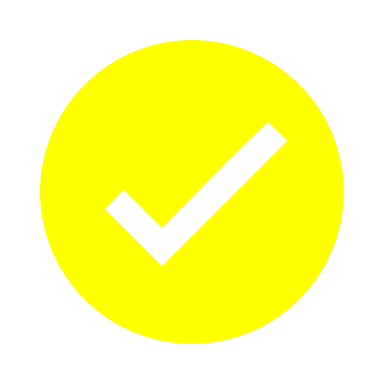 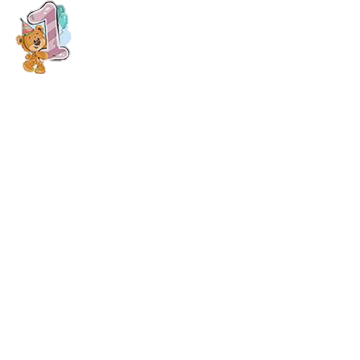 Ôn tập về cấu tạo bài văn tả người
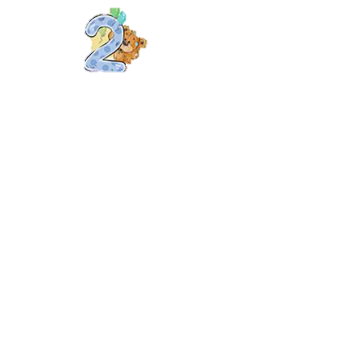 Viết được bài văn tả một người em yêu mến
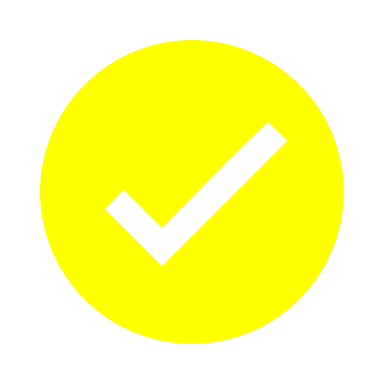